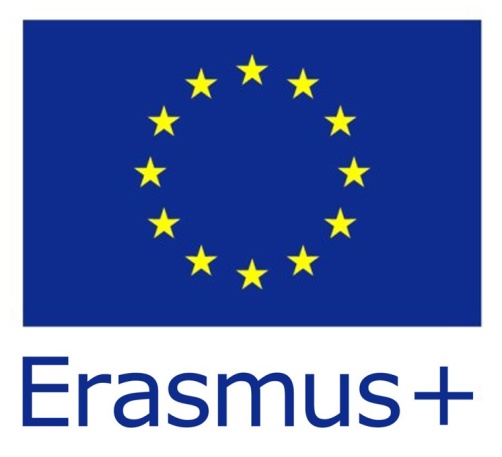 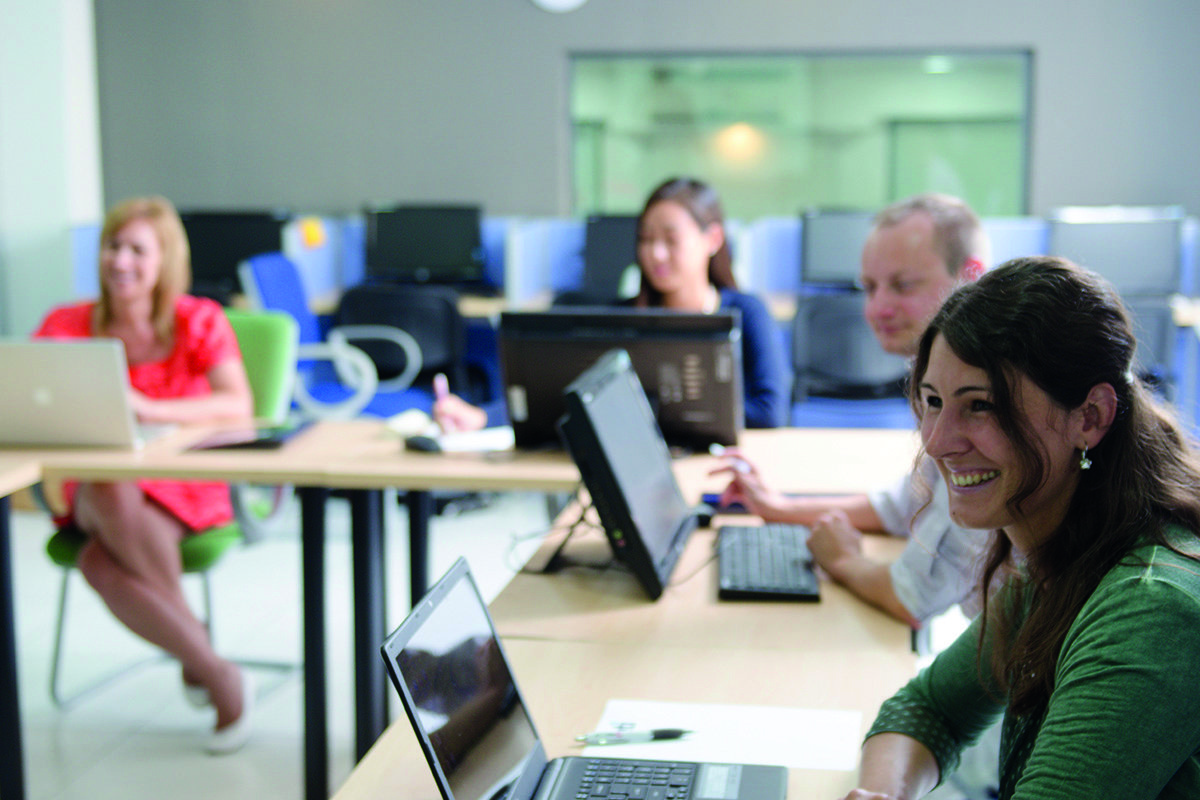 SPICE UP YOUR TEACHINGKURS METODYCZNY  DLA NAUCZYCIELI JĘZYKÓW OBCYCH
KURS ODBYŁ SIĘ W SZKOLE:
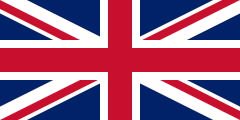 ESE MALTA
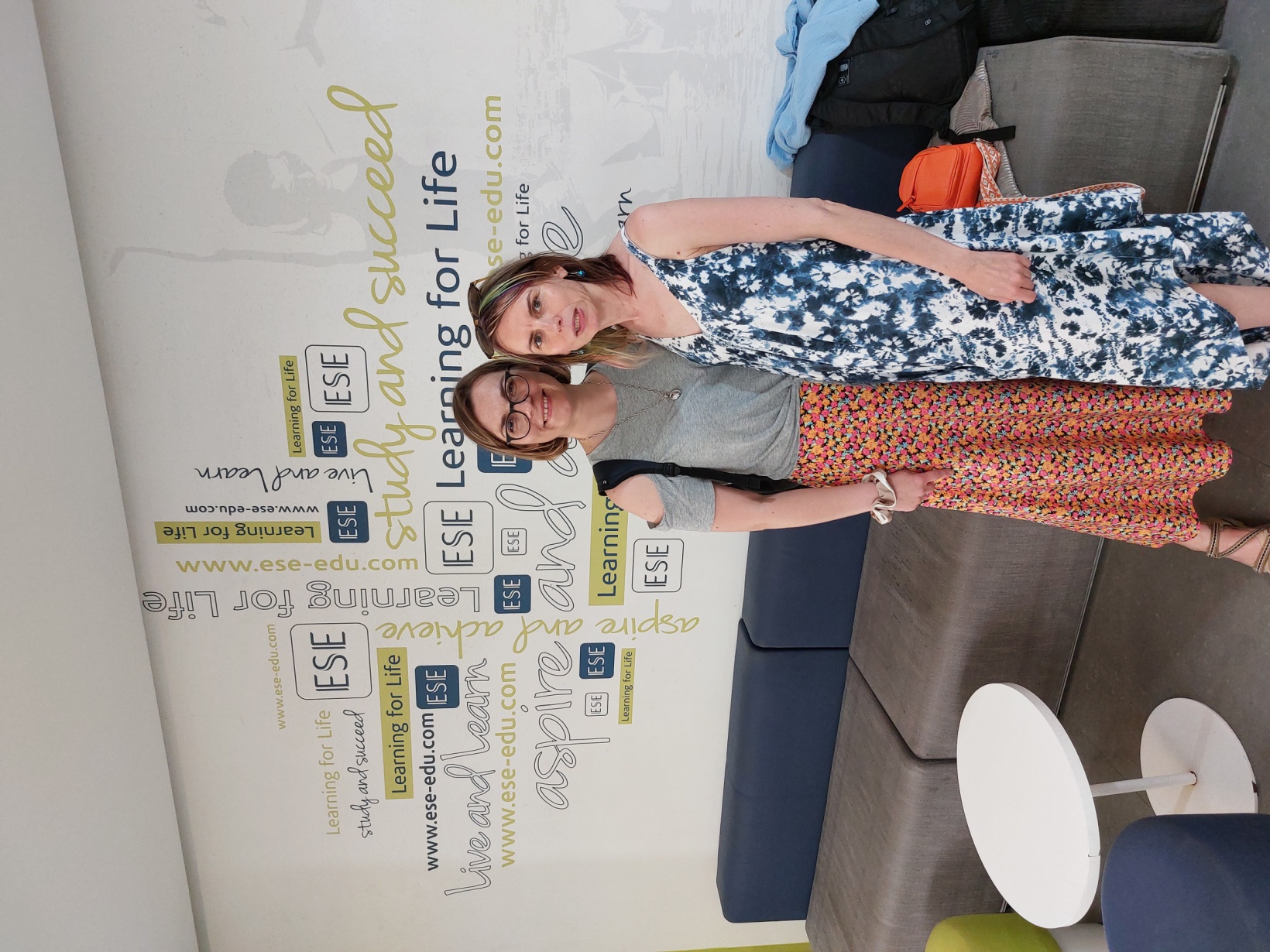 EUROPEJSKA SZKOŁA
JĘZYKA ANGIELSKIEGO
SZKOLENIE OBJĘŁO KILKA BLOKÓW TEMATYCZNYCH:
cheneen
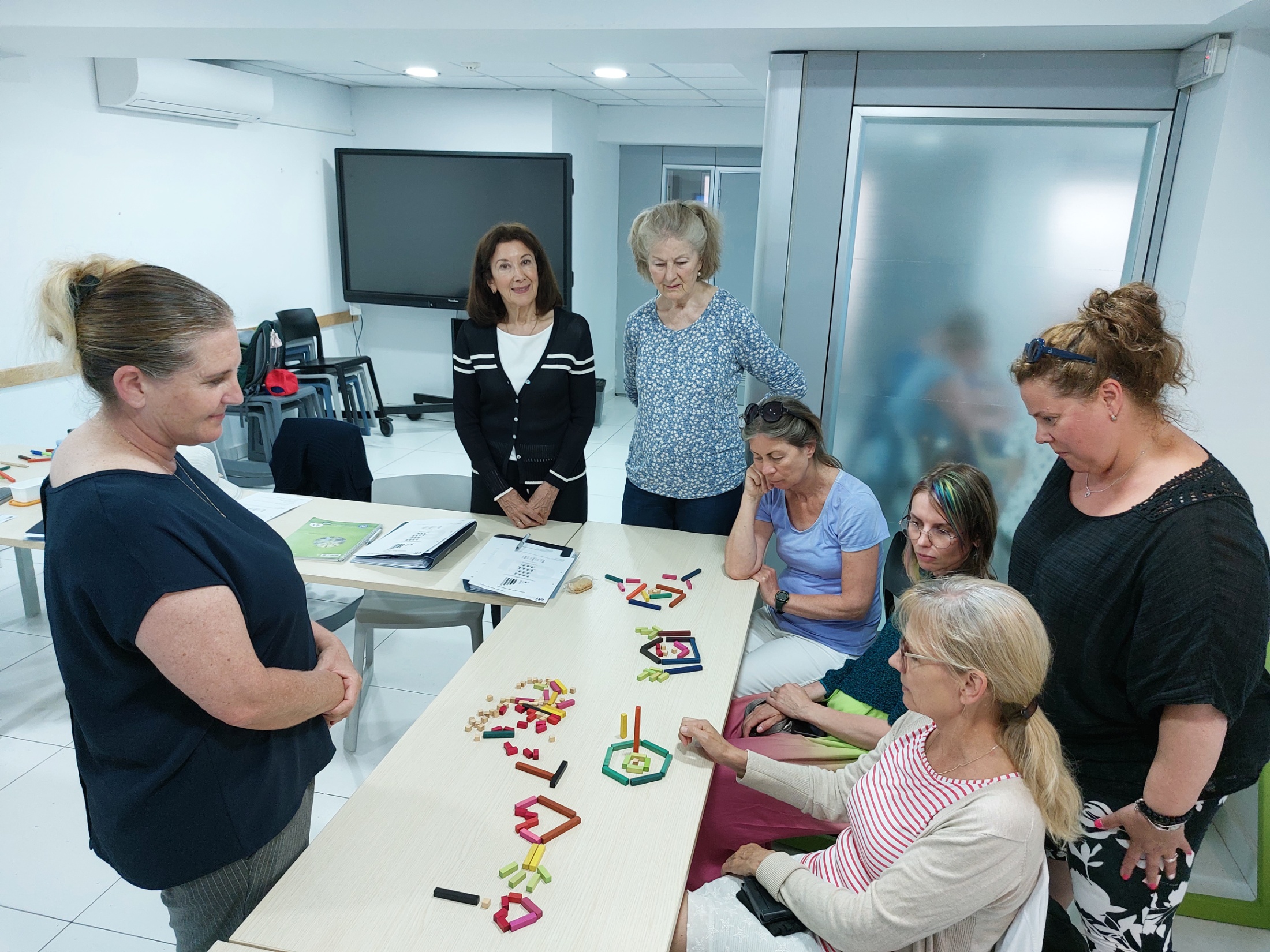 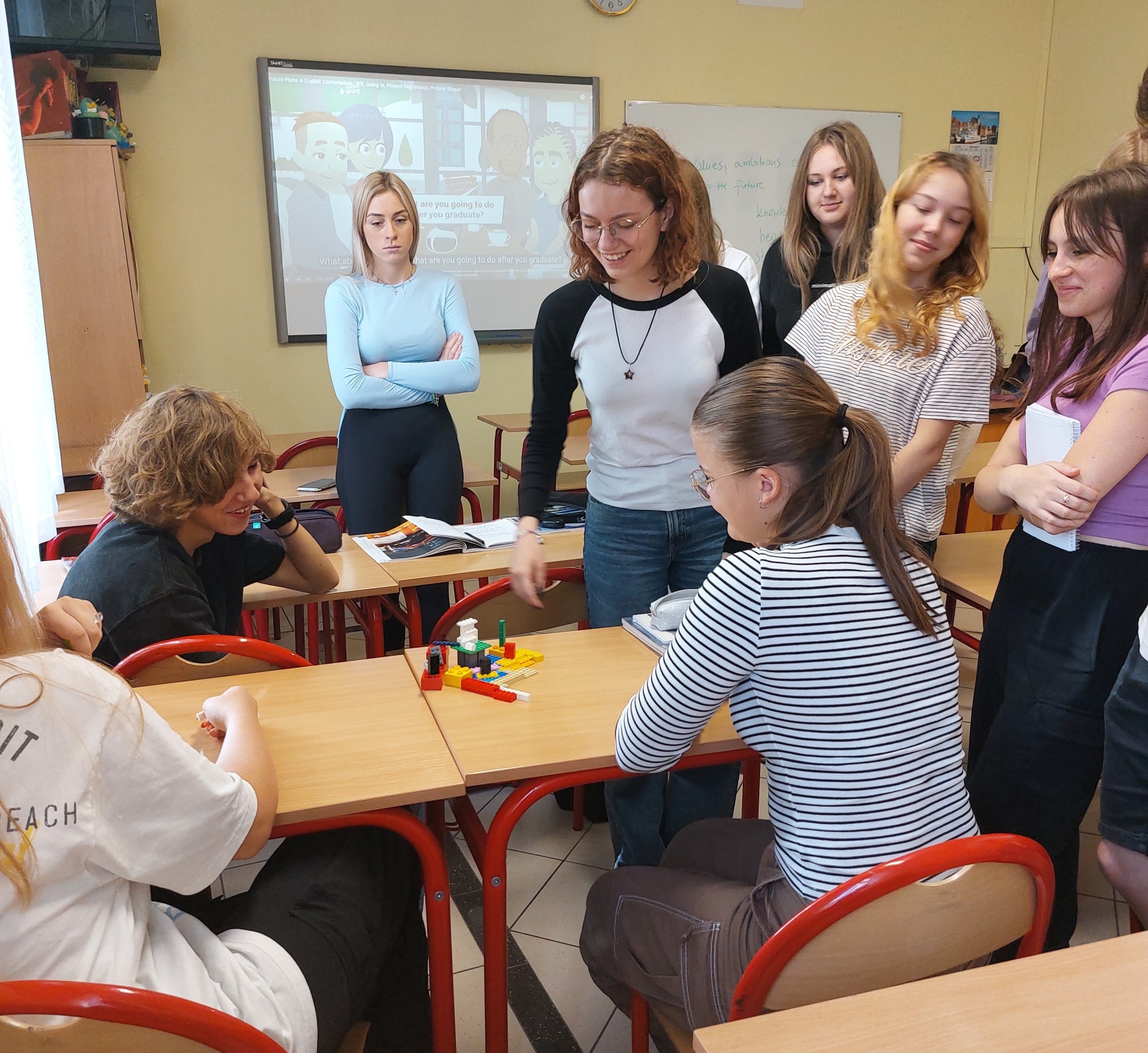 WDROŻENIE NOWYCH METOD 
W SZKOLE
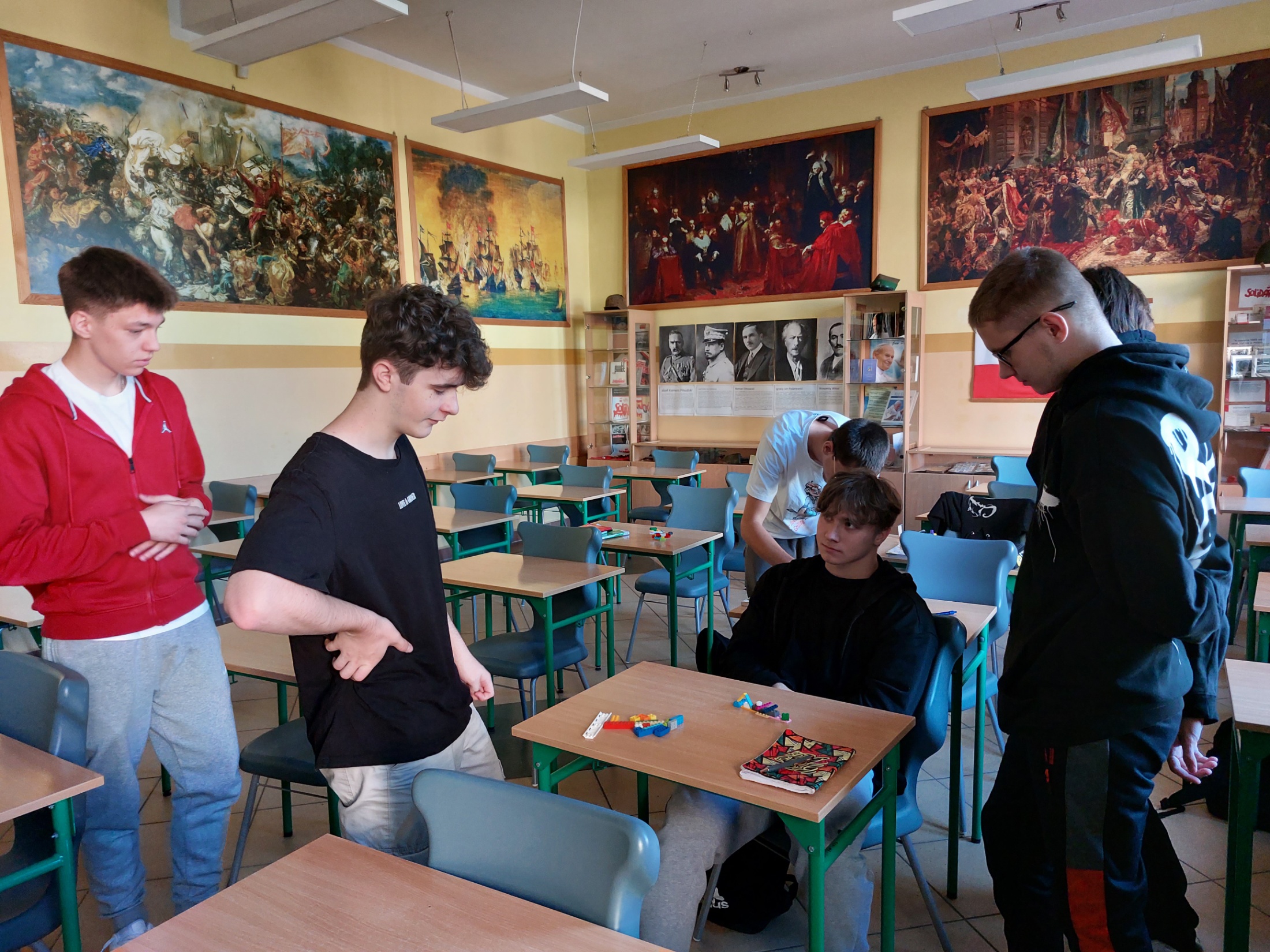 GUIDED  
VISUALISATION
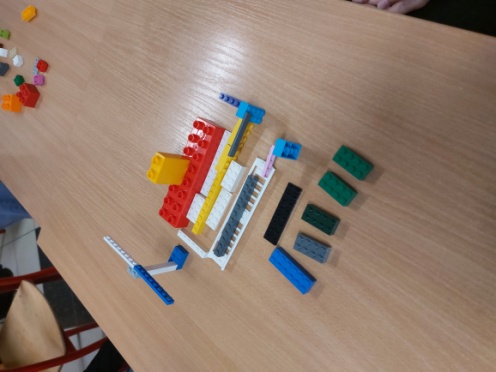 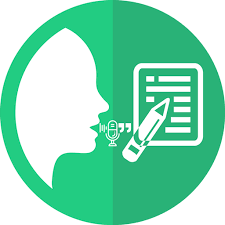 DYKTANDO
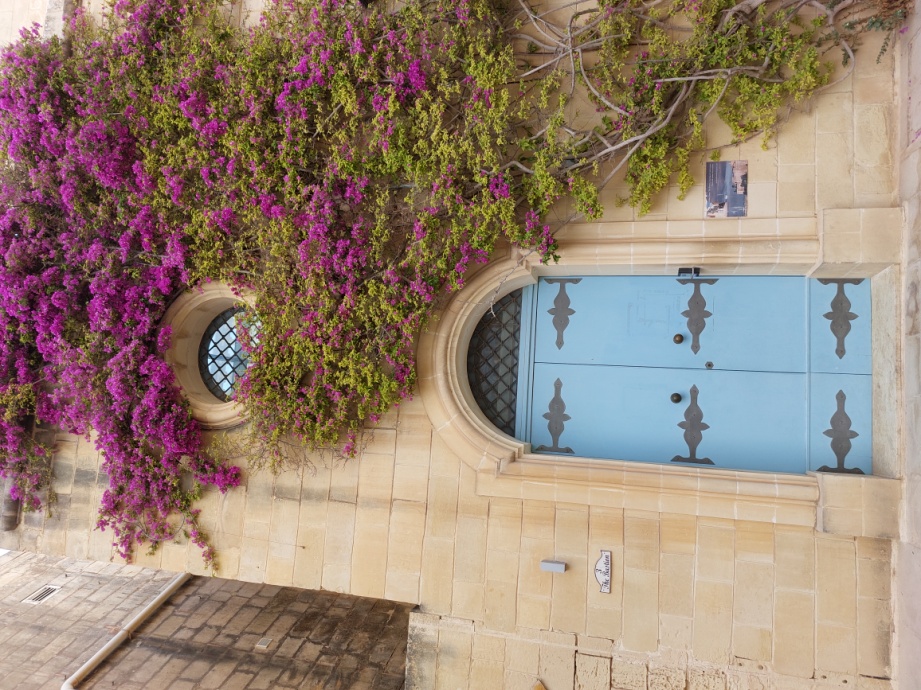 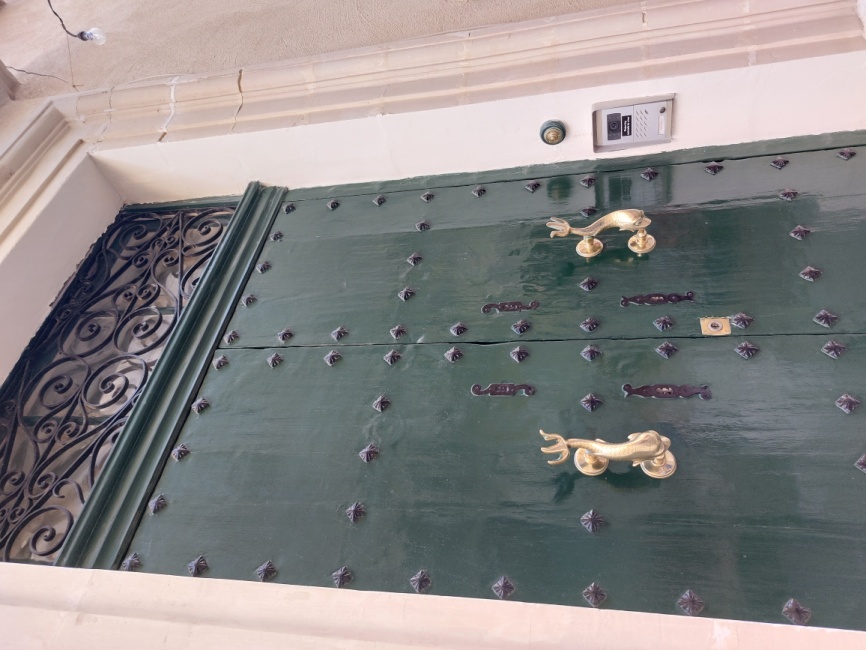 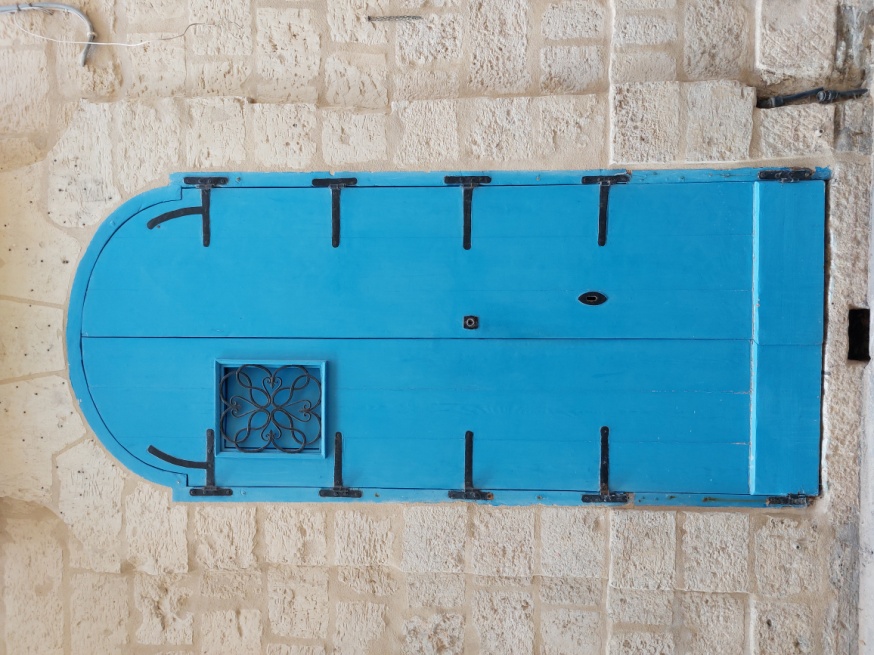 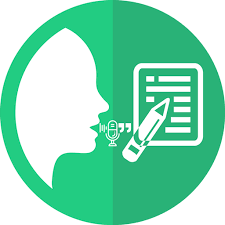 DYKTANDO
PIOSENKI, FILMIKI, OPOWIADANIA
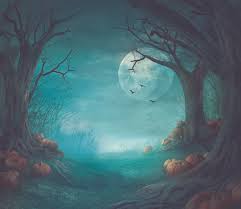 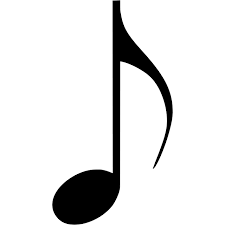 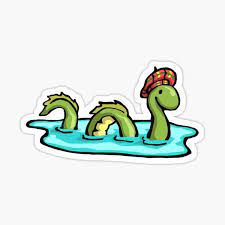 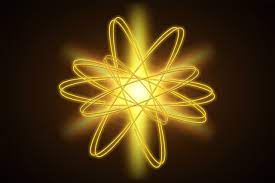 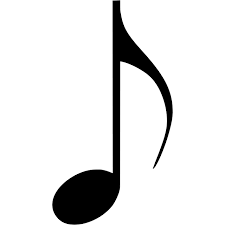 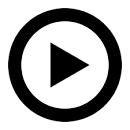 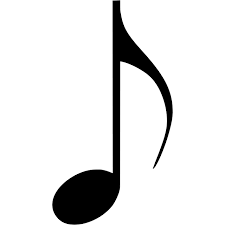 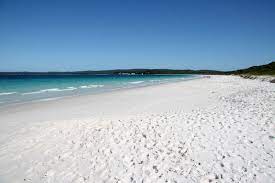 APLIKACJE  I PRZYDATNE STRONY
BIOGRAPHY.COM
KAHOOT
GAMES TO LEARN ENGLISH
QUIZZIZ
TEST-ENGLISH
TRUE TUBE
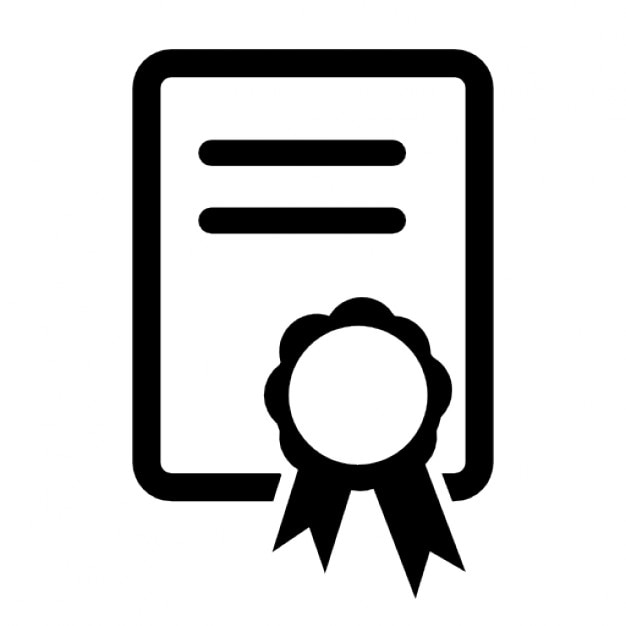 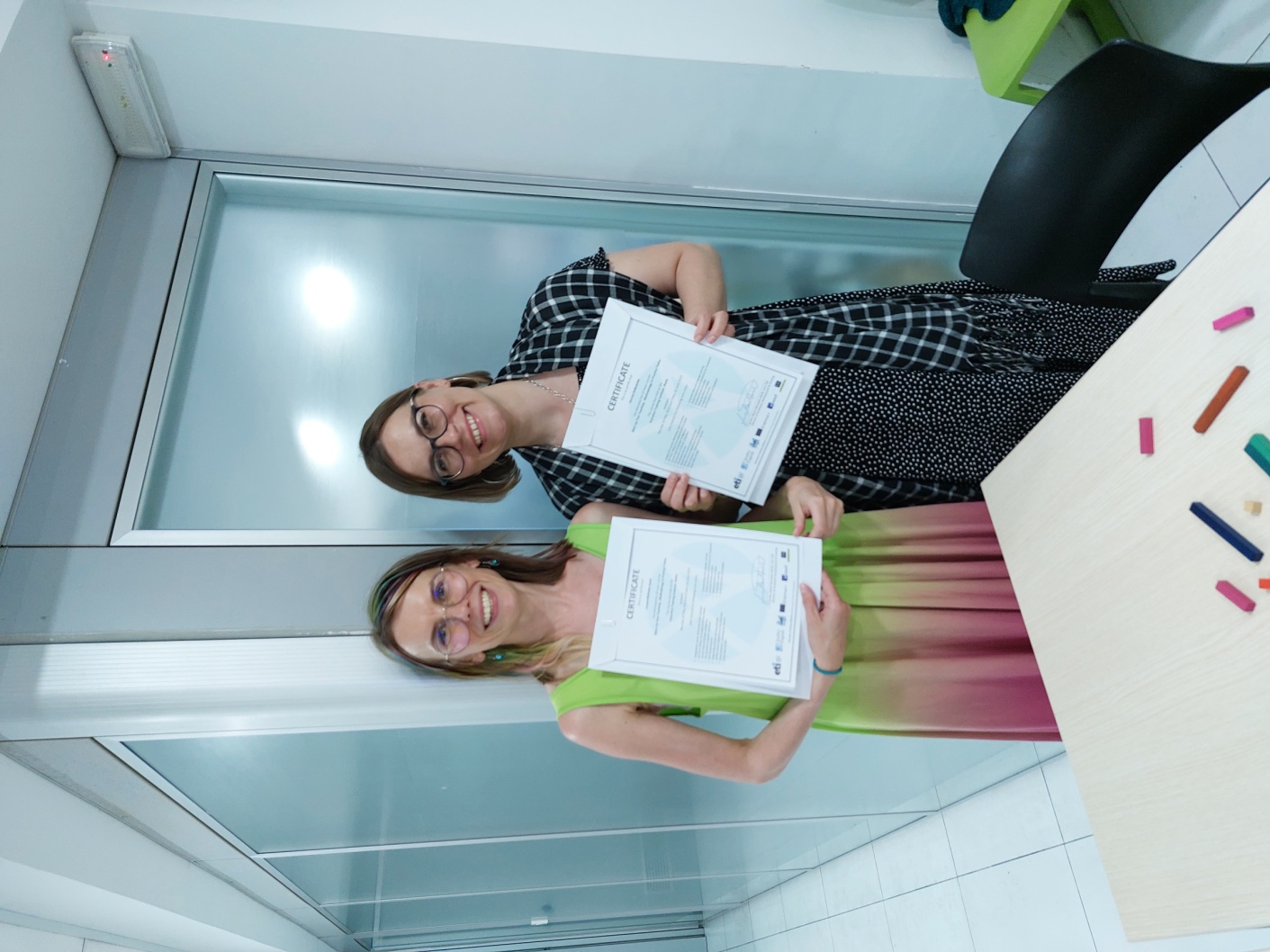 PROGRAM KULTUROWY, ZWIEDZANIE I INTEGRACJA
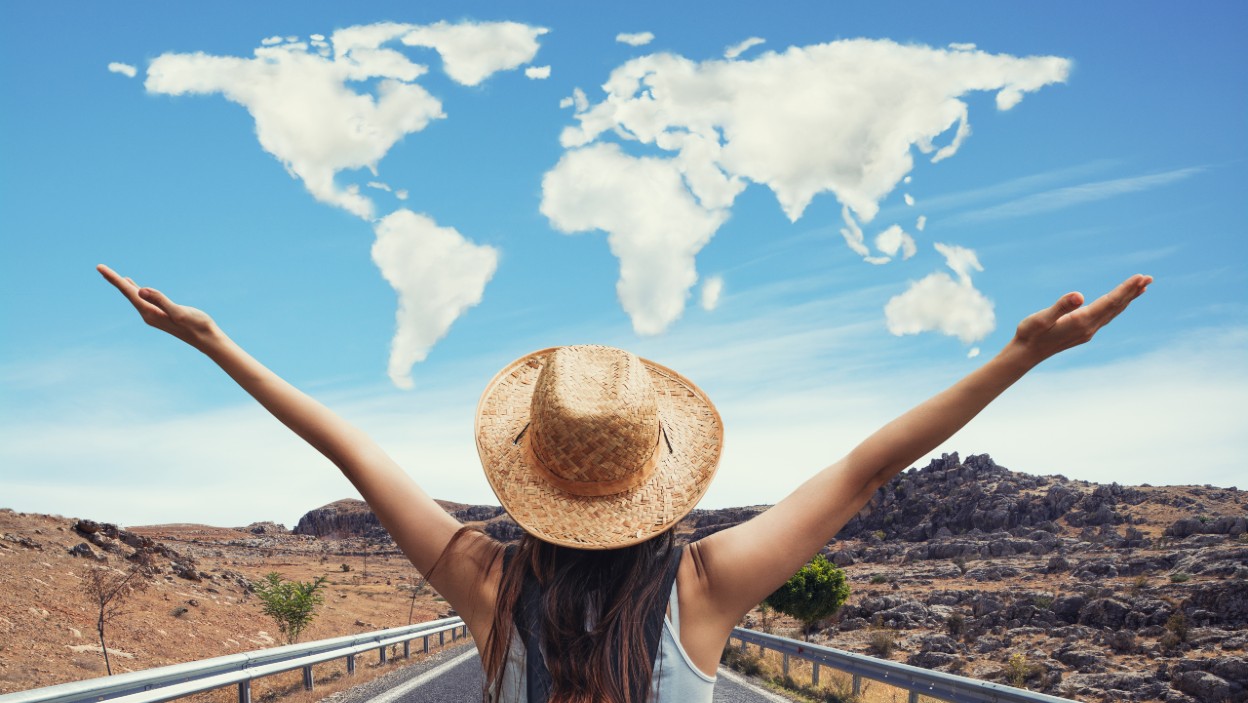 VALETTA
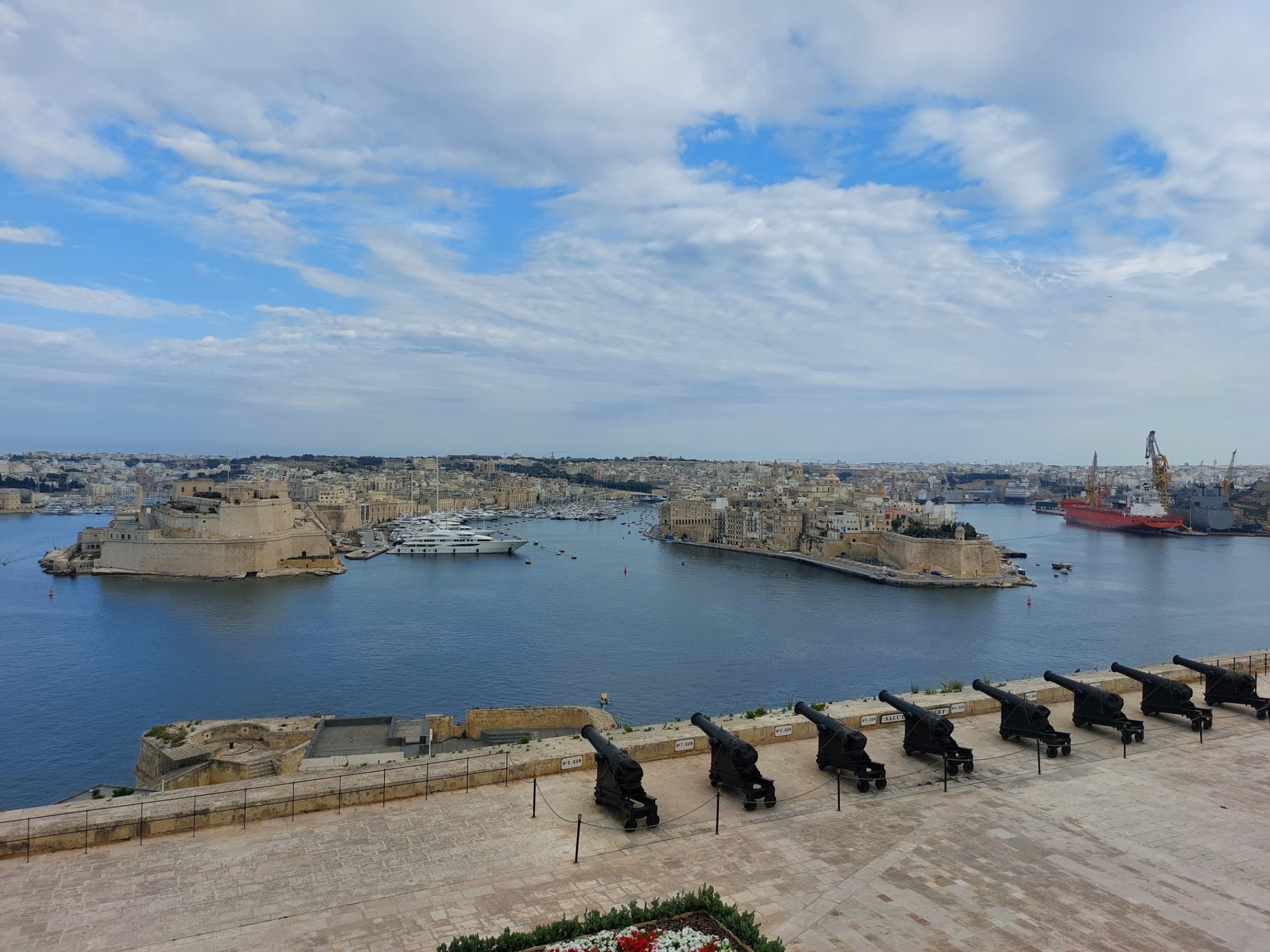 VALETTA I TRZY MIASTA
MDINA
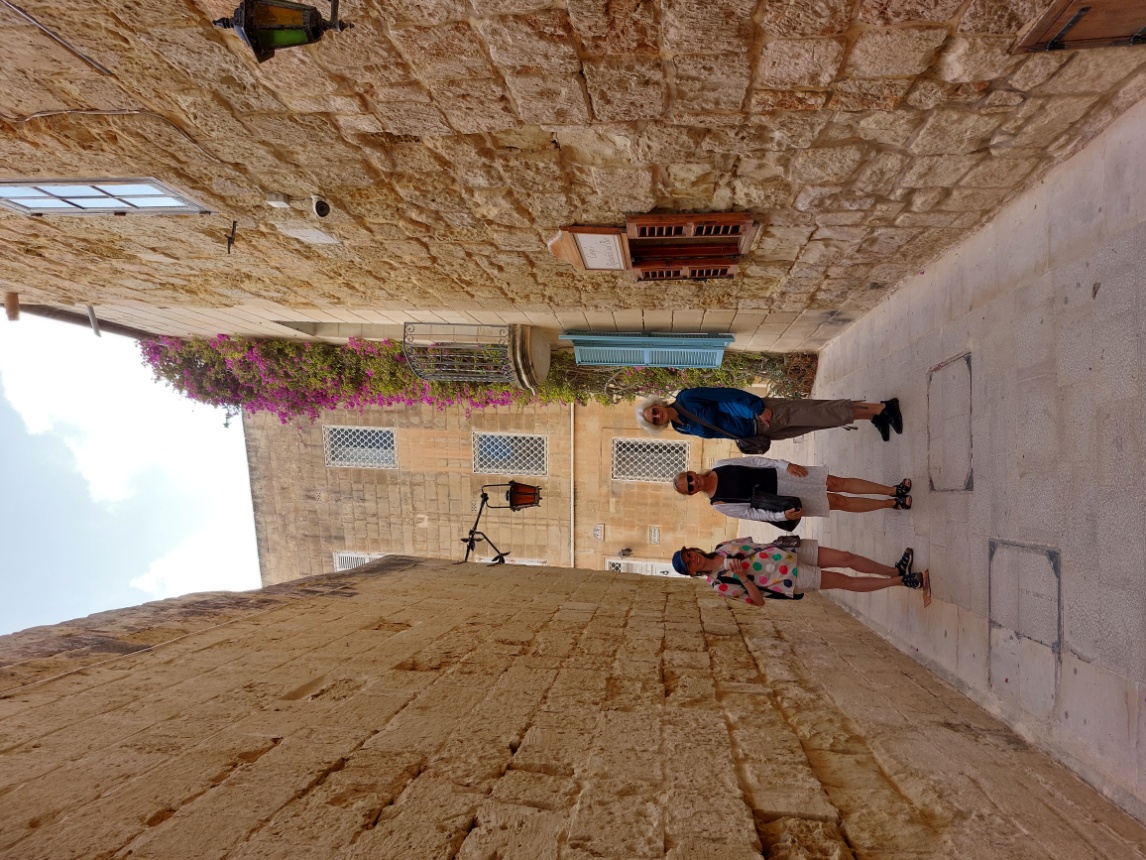 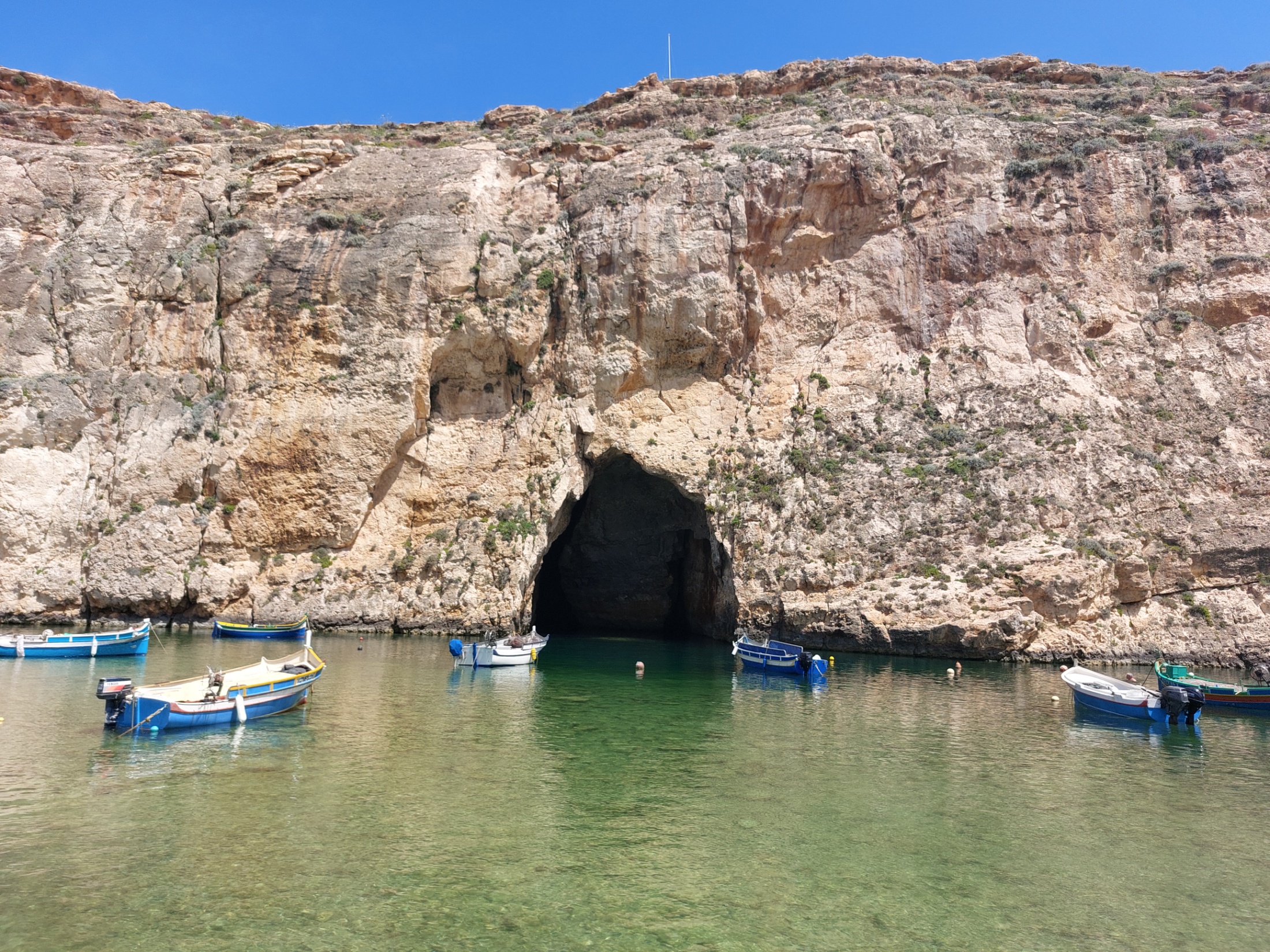 GOZO
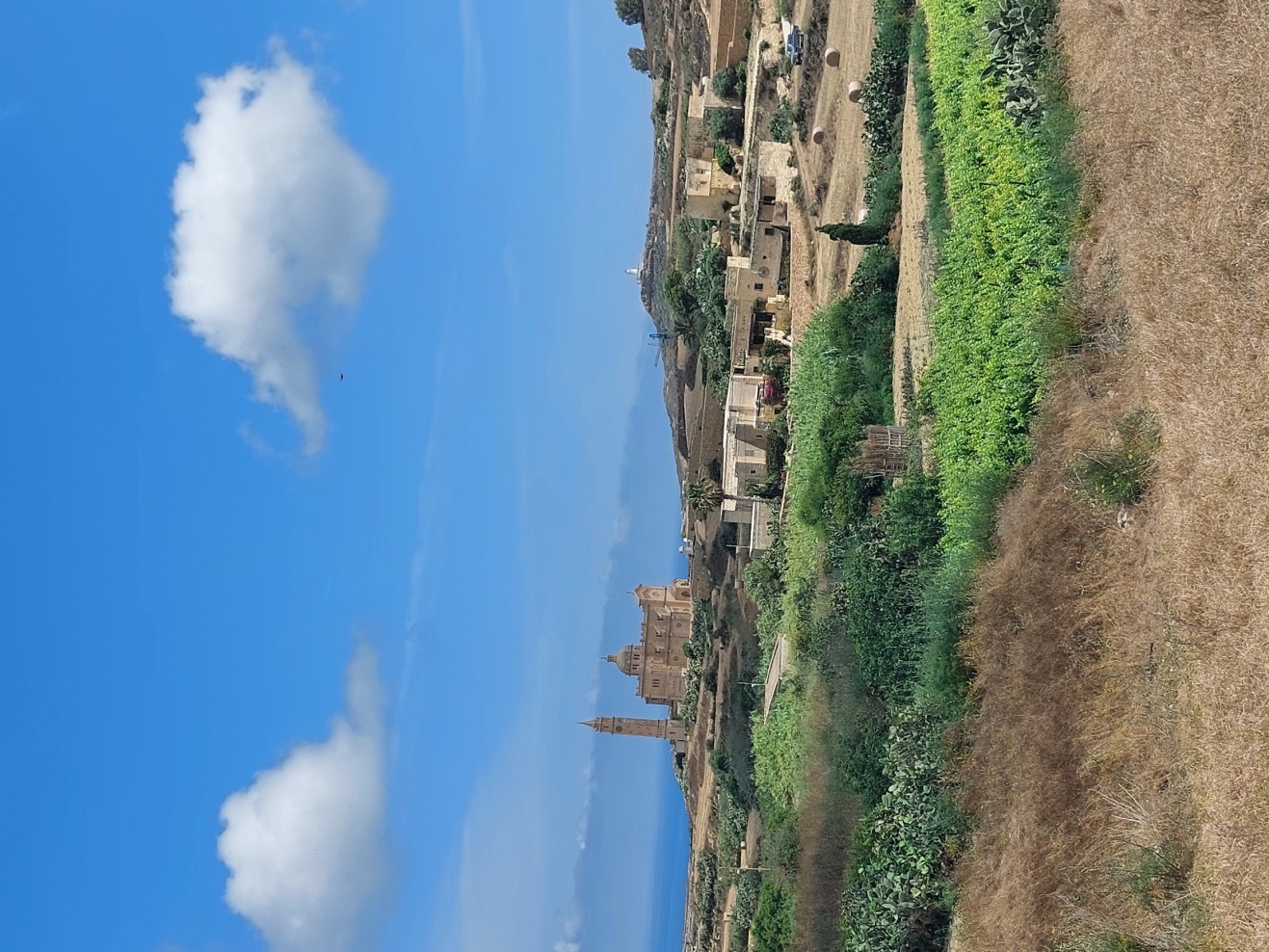 ZAOKA XLENDI
BAZYLIKA TA’PINU
ROZMOWYI COŚ DLA PODNIEBIENIA
POLECAMY KURSY ERASMUS +NA MALCIE!
ZYSKUJESZ NOWE DOŚWIADZCZENIA, NOWE POMYSŁY, NOWYCH PRZYJACIÓŁ.
 A DO TEGO ĆWICZYSZ JĘZYK W KRAJU ANGLOJĘZYCZNYM!
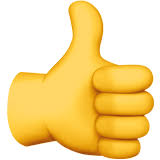 DZIĘKUJEMY ZA UWAGĘ!
Dorota Sutkowska
Lucyna Bielińska-Sytek